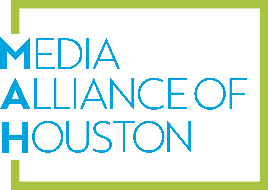 Media Alliance of Houston: 
Sandy Schenker Capell Scholarship Application
The Sandy Schenker Capell scholarship was created to honor Sandy and her commitment to mentoring and developing young talent.  A $2,500 scholarship will be awarded each year to a Houston area high school senior interested in a media career. The ideal candidate will represent the qualities that Sandy exuded in her daily life; Commitment, Leadership, Motivation and Determination.
This Scholarship is open to Houston area High School seniors interested in a career in media

Name: _________________________________________________________________

Address: _______________________________________________________________

City: _________________________________________  ST: ________  Zip: _________

Phone: _______________________Email: ____________________________________
GPA: ________

Leadership Positions:______________________________________________________
_______________________________________________________________________
_______________________________________________________________________
_______________________________________________________________________

Extra Curricular Activities: _______________________________________________________________________
_______________________________________________________________________
_______________________________________________________________________
_______________________________________________________________________

University/College attending: (if undecided, what options)________________________
_______________________________________________________________________

SAT/ACT Score: ___________________
Media Alliance of Houston is a 501C-3 non-profit organization
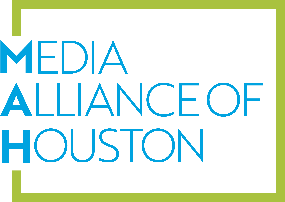 Interest in Media: (check one)

	Journalist
	Advertising Creative
	Sales
	Radio/TV On-Air Talent
	Production
Choose From 1 Essay Question Below: (500 words or less)
1) How does media play a role in your life?  
2) If you could design a game/talk show/podcast, what would your message be and why is   this important to you?
3) Words to describe Sandy Scheker Capell include: Commitment, Leadership, Motivation and Determination. What four words best describe you, and explain their meaning to you?
4) One of Sandy’s favorite sayings is “control the controllable” What is your favorite saying, and how do you implement it in your life?
Home Video Requirements:
A 30-second recorded video explaining “WHY ARE YOU CHOOSING TO PURSUE A MEDIA DEGREE IN COLLEGE?” (Home video may be shot from phone and emailed or mailed on a USB drive).
High School Transcript must be sent via email ScholarshipMAH@gmail.com or mailed 
                                          Entries can also be mailed to: 
Disney Advertising
Attn:  Sandy Colwell
3310 Bissonnet
Houston, TX 77005
Scholarship amount is $2,500
Funds must be used for educational expenses
Application Deadline is Friday, May 24th, 2024
Winner will be notified in July 2024
One recipient will receive the scholarship each year
Media Alliance of Houston can only send checks to universities, we cannot cut checks directly to individuals.
Media Alliance of Houston is a 501C-3 non-profit organization